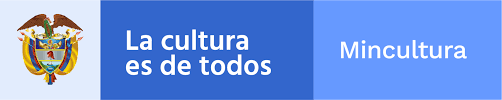 PARTICIPACIÓN
 CIUDADANA, CONTROL SOCIALY RENDICIÓN 
DE CUENTAS
NORMATIVIDAD
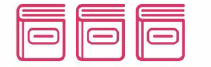 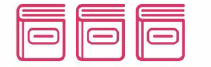 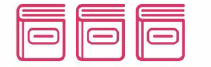 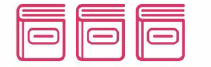 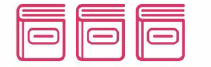 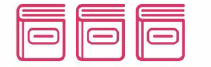 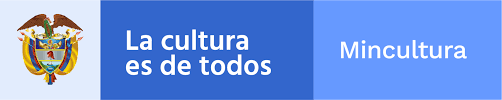 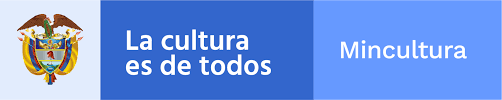 PARTICIPACIÓN
 CIUDADANA
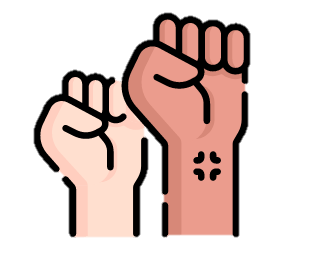 ORIGEN
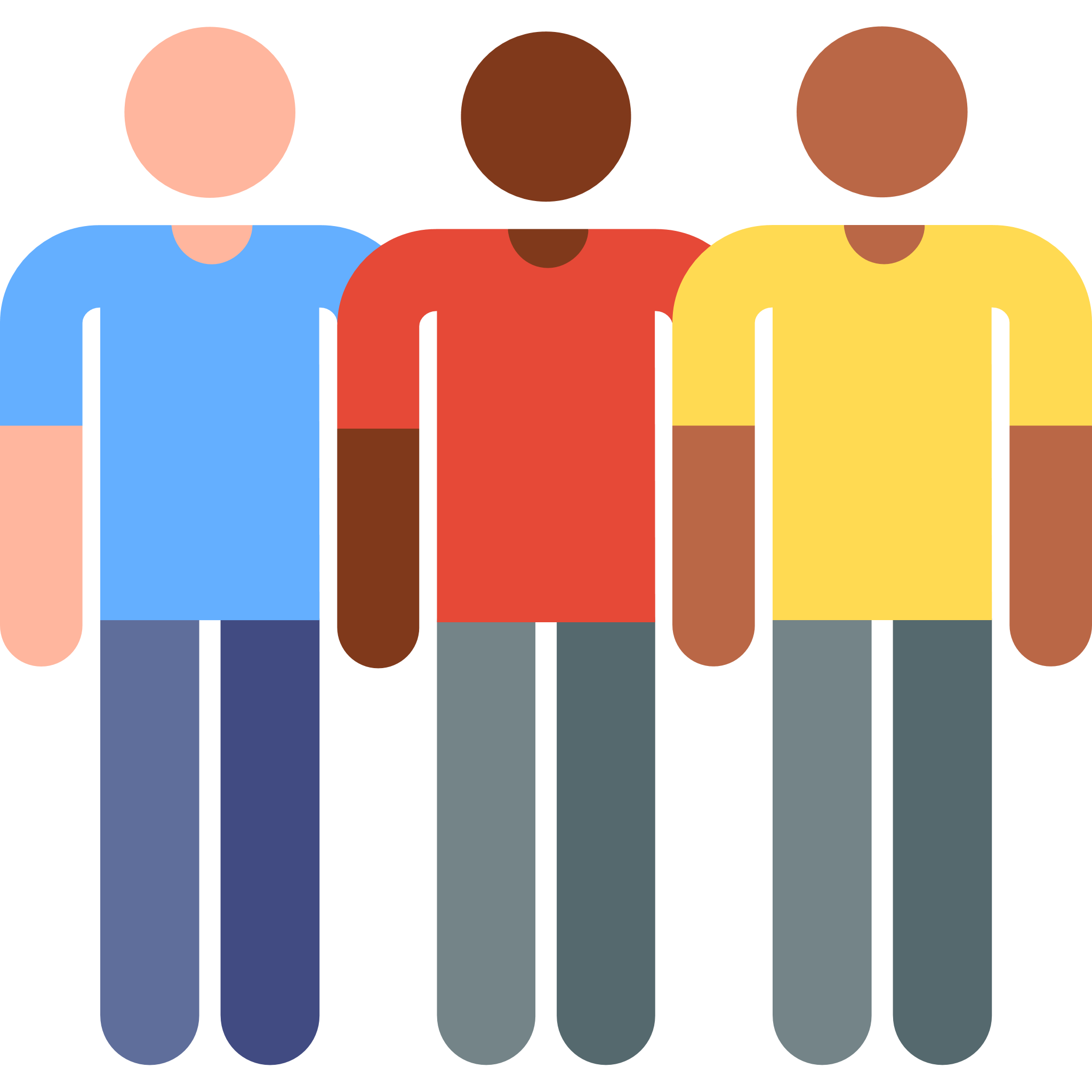 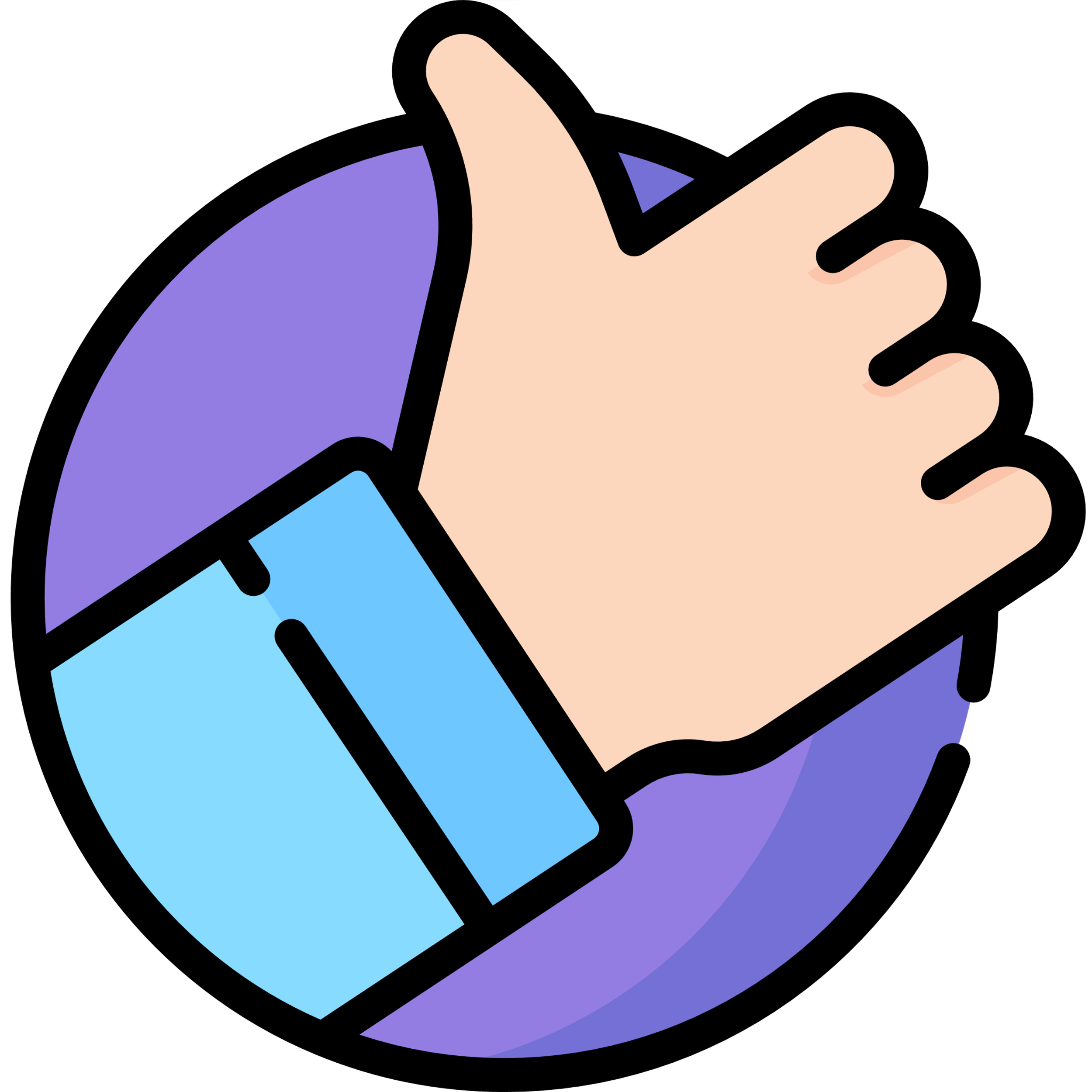 CONSTITUCIÓN POLITICA DE 1991
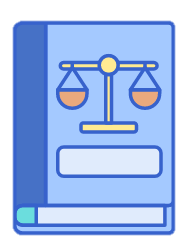 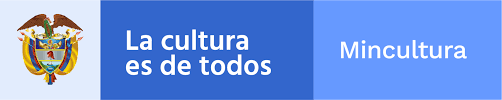 LEY ESTATUTARIA 1757 DE 2015
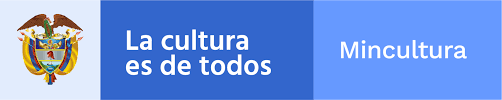 PARTICIPACIÓN CIUDADANA
1
Es una acción colectiva o individual que permite incidir en los procesos, programas, planes y proyectos que afectan la vida económica, política, social y cultural del país.
¿QUÉ ES?
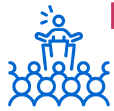 Es contemplada desde la Constitución Política de 1991, como derecho fundamental de los ciudadanos y como instrumento para lograr una democracia más incluyente.

 también es contemplada en la  Ley Estatutaria 1757 de 2015, “Por la cual se dictan disposiciones en materia de promoción y protección del derecho a la participación democrática”.
2
¿ES UN DERECHO?
Es  obligación de la ciudadanía,  hacer parte en el control y seguimiento a la gestión y desempeño de las entidades y servidores públicos, a través de la libre participación y los mecanismos constitucionales  legales dispuestos para ello



permite la constante interacción  entre los ciudadanos y el estado, en los diferentes espacios de conformación, ejercicio y control del poder político
3
¿PARA QUÉ?
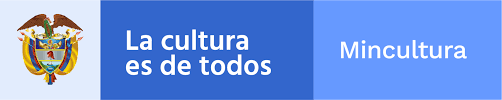 PARTICIPACIÓN CIUDADANA
No necesita de abogados y tramitadores. De esta manera la ciudadanía se gobierna y se defiende así misma.
El Estado proporciona y habilita la administración para el servicio ciudadano.
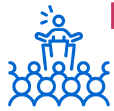 4
¿POR QUÉ PARTICIPAR?
Afianza y dinamiza las relaciones entre ciudadanía y administración pública.
Genera espacios de injerencia en los asuntos prioritarios que preocupan a la ciudadanía y a las comunidades
Inclusión en la toma de decisiones, implementación de programas, ejecución de contratos y manejo de recursos, independientemente de otros niveles de participación (información, planeación, ejecución y control estratégico)
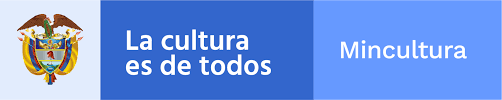 Procuraduría General de la Nación: https://www.procuraduria.gov.co/portal/media/file/guia_participacion_ciudadana.pdf
ELEMENTOS DE LA PATICIPACIÓN CIUDADANA
Información
Planeación participativa
La entidad debe conocer y consultar al ciudadano su opinión sobre decisiones a tomar, así como proporcionar información sobre programas, servicios y procedimientos de la entidad
Es un proceso de discusión, negociación y concertación en el que se analizan y deciden conjuntamente con los ciudadanos problemas a atender, acciones a emprender, prioridades, maneras de ejecutar los programas y la definición de políticas públicas
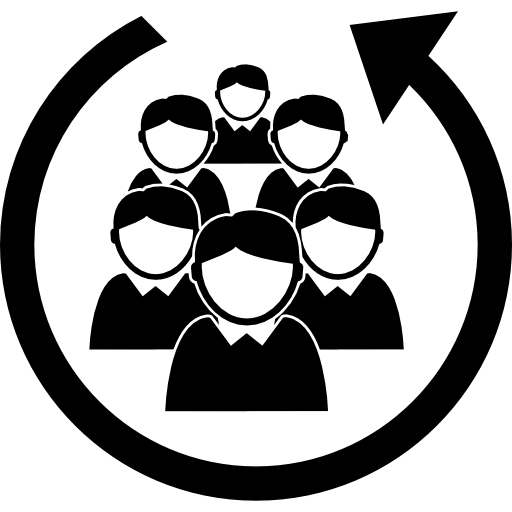 Control estratégico
Ejecución
Toma de decisiones, a la implementación de programas, ejecución de contratos y manejo de recursos, independientemente de otros niveles de participación (información, planeación, ejecución
La implementación o ejecución participativa puede ocurrir más en programas y proyectos, los cuales tienen tiempos  cortos, actividades y recursos más específicos y definidos.
(Departamento Administrativo de la función Pública https://www.funcionpublica.gov.co/participacion-ciudadana)
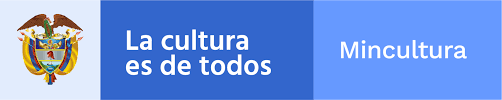 CONTROL SOCIAL
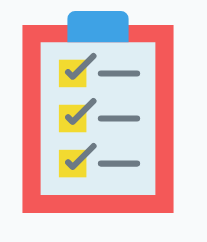 CONTROL SOCIAL
¿QUÉ ES?
¿PARA QUÉ?
¿BENEFICIOS?
¿FUNCIÓN?
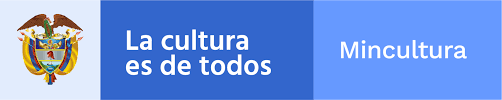 OBJETIVOS DEL CONTROL SOCIAL
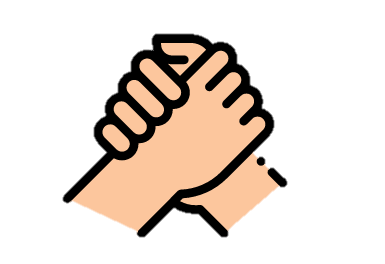 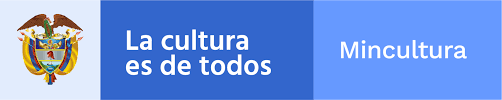 (Ley estatutaria 1757 de 2015, Art 60 )
MODALIDADES DE CONTROL SOCIAL
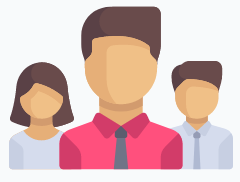 Articulo 63 de la Ley 1757 de 2015
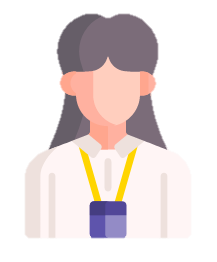 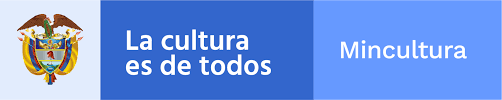 ALCANCE
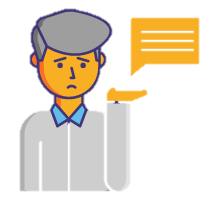 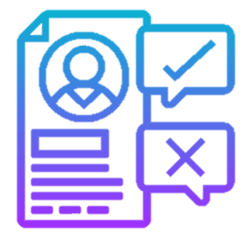 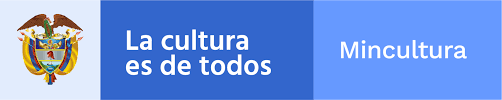 (Ley estatutaria 1757 de 2015, Art 62 )
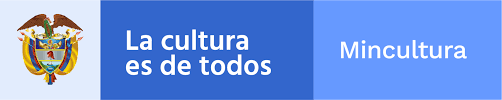 RENDICIÓN 
DE CUENTAS
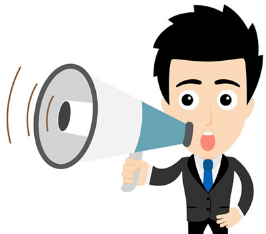 RENDICIÓN DE CUENTAS
¿QUÉ ES?
¿PARA QUÉ?
¿CUANDO?
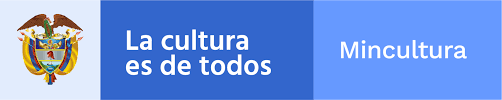 (Manual único de Rendición de cuentas versión 2, 2019,pg 6,7,8).
RENDICIÓN DE CUENTAS
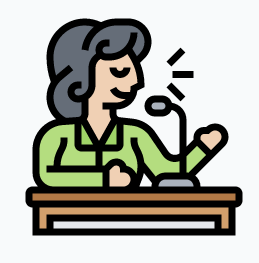 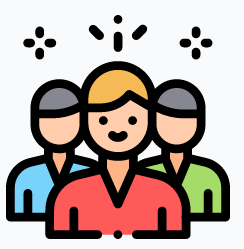 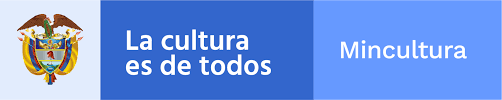 (Departamento Administrativo de la función Pública https://www.funcionpublica.gov.co/web/murc/respuesta1/-/asset_publisher/k5EyMjix5n8A/content/-quienes-rinden-cuentas-.
ELEMENTOS DE LA RENDICIÓN DE CUENTAS
Información
Informar públicamente sobre las decisiones y explicar la gestión pública, sus resultados y los avances en la garantía de derechos
Diálogo
Dialogar con los grupos de valor y de interés. Explicar y justificar la gestión, permitiendo preguntas y cuestionamientos en escenarios presenciales de encuentro, complementados, si existen las condiciones, con canales virtuales.
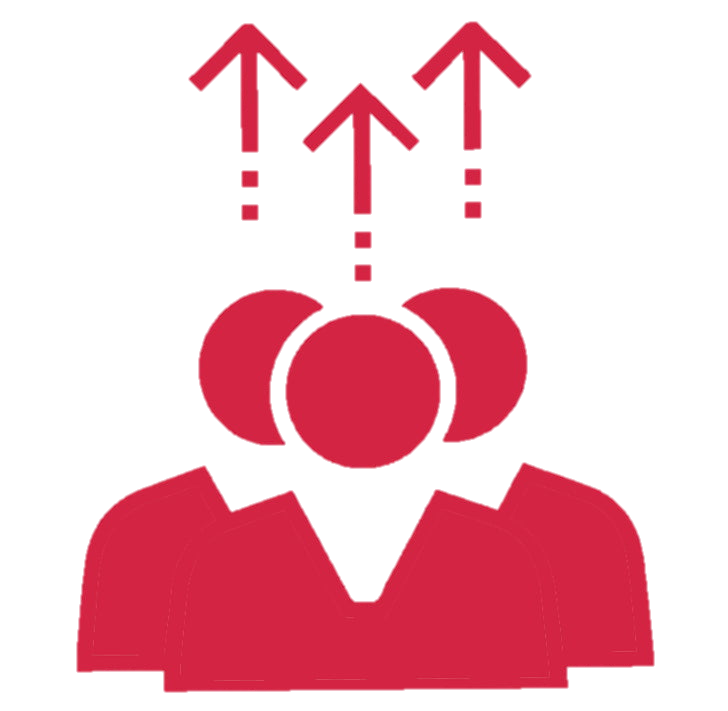 Responder por los resultados de la gestión, asumiendo mecanismos de mejora en sus planes institucionales para atender los compromisos y evaluaciones identificadas en los espacios de diálogo. También incluye la capacidad para responder al control de la ciudadanía, los medios de comunicación, la sociedad civil y los órganos de control, con el cumplimiento de obligaciones o de sanciones, si la gestión no es satisfactoria
Responsabilidad
(Manual Único de Rendición de Cuentas versión 2, 2019, pg 13)
QUE ES Y QUE NO ES RENDICIÓN DE CUENTAS
La rendición de cuentas es
La rendición de cuentas No es
Un proceso que se basa en la interrelación del Estado-ciudadano
Una audiencia o un evento aislado que se da una o dos veces al año
Una relación que promueve la representación de quienes históricamente quedan excluidos por razones de género, etnia, clase o cualquier tipo de discriminación
Un evento al que solo asisten servidores públicos y el equipo que llevó a cabo el informe de rendición de cuentas.
La presentación de informes en un lenguaje técnico y poco comprensible al ciudadano.
La presentación de informes y generación de diálogos en lenguaje claro y comprensible para los grupos de valor.
Promover acciones colectivas y de diálogo con base en información sustentada en la realidad de cada momento del ciclo de la gestión pública
Un informe que omite los incumplimientos o dificultades que se hallaron y solo da cuenta de lo que se ha cumplido.
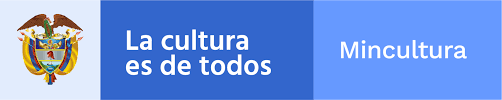 (Departamento Administrativo de la Función Publica https://www.funcionpublica.gov.co/web/murc/que-es-y-que-no-es-la-rendicion-de-cuentas-2)
QUE ES Y QUE NO ES RENDICIÓN DE CUENTAS
La rendición de cuentas es
La rendición de cuentas No es
Un proceso articulado con el control social, disciplinario, político y fiscal que implica reconocer el rol del ciudadano en la gestión pública y viceversa.
Información institucional únicamente en la página web sin utilizar otros mecanismos de acceso y diálogo sobre la información.
Un proceso participativo y de aprendizaje continuo. No hay fórmulas únicas, se requiere innovar para cada vez hacerlo mejor.
Un proceso desarticulado y repetitivo que se efectúa para cumplir con las normas son mayores consecuencias.
Ausencia de compromisos y acciones de mejora producto del diálogo con los grupos de interés.
La capacidad como organismo público para responder a los ciudadanos y los compromisos asumidos..
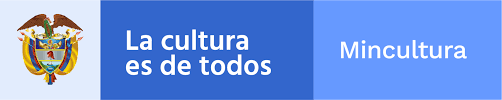 (Departamento Administrativo de la Función Publica https://www.funcionpublica.gov.co/web/murc/que-es-y-que-no-es-la-rendicion-de-cuentas-2)
ESPACIOS DE RENDICIÓN DE CUENTAS
(Departamento Administrativo de la Función Publica https://www.funcionpublica.gov.co/documents/418548/34150781/Manual+%C3%9Anico+de+Rendici%C3%B3n+de+Cuentas+-+Versi%C3%B3n+2.+Cap%C3%ADtulo+I+-+Rama+Ejecutiva+-+Febrero+de+2019.pdf/185395d8-5d05-9e30-9c4a-928db485d9d7?t=1551481849981)
Canales de contacto y medios de difusión
Presencial
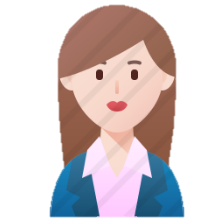 El horario de atención
Radicación documentos
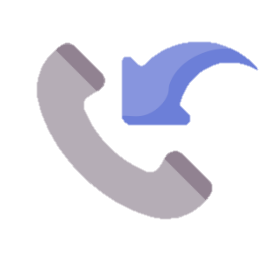 Telefónico
PBX  Línea gratuita nacional: El horario de atención
Redes sociales: 
Facebook y Messenger
instagram 
twitter
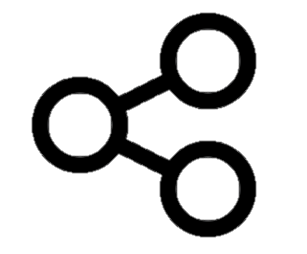 Virtual
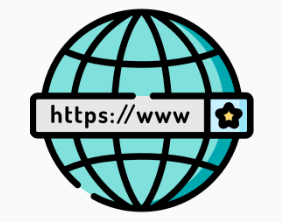 Página web
Correo electrónico
PQRSD
Chat
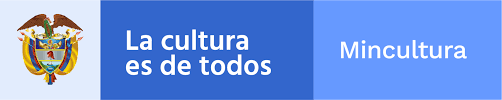